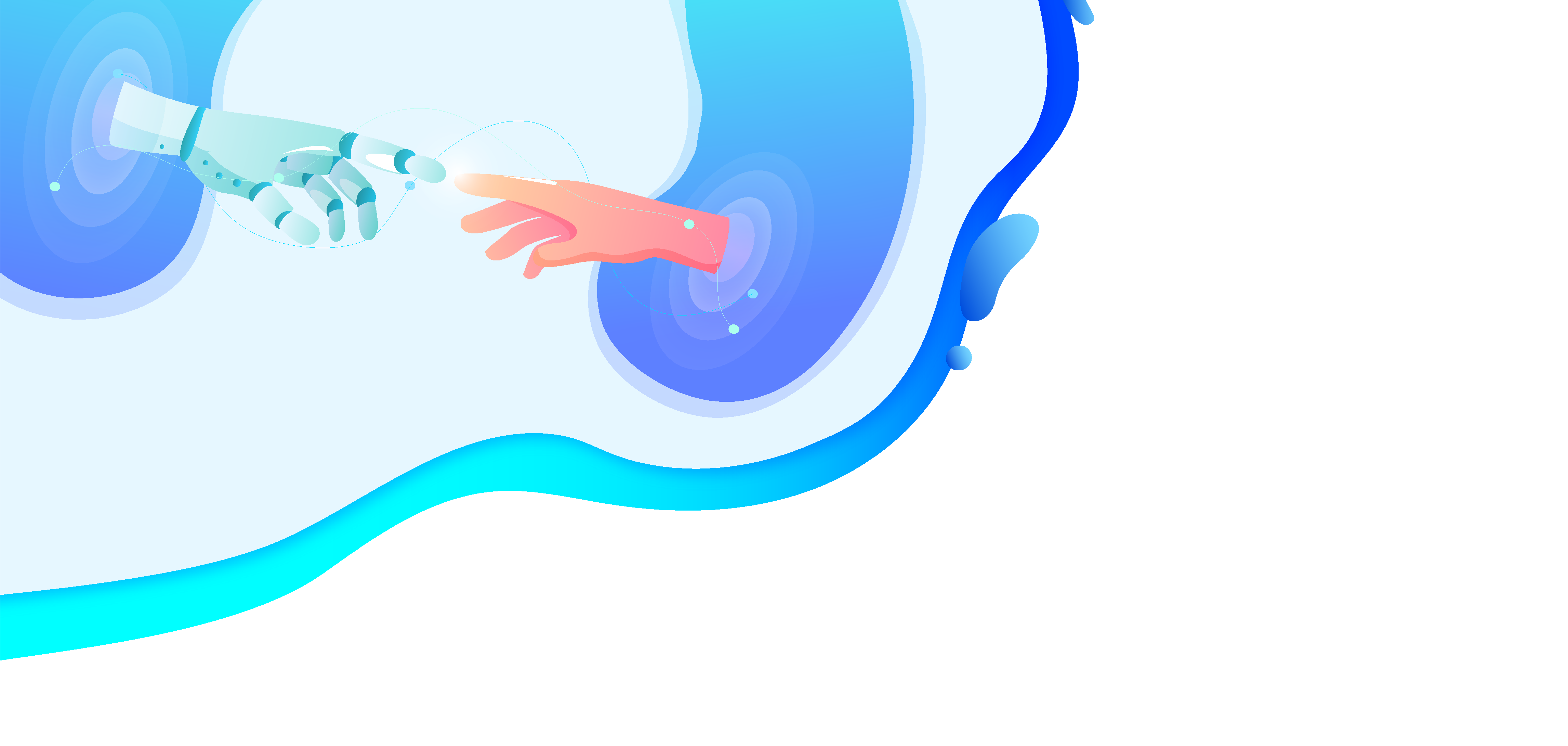 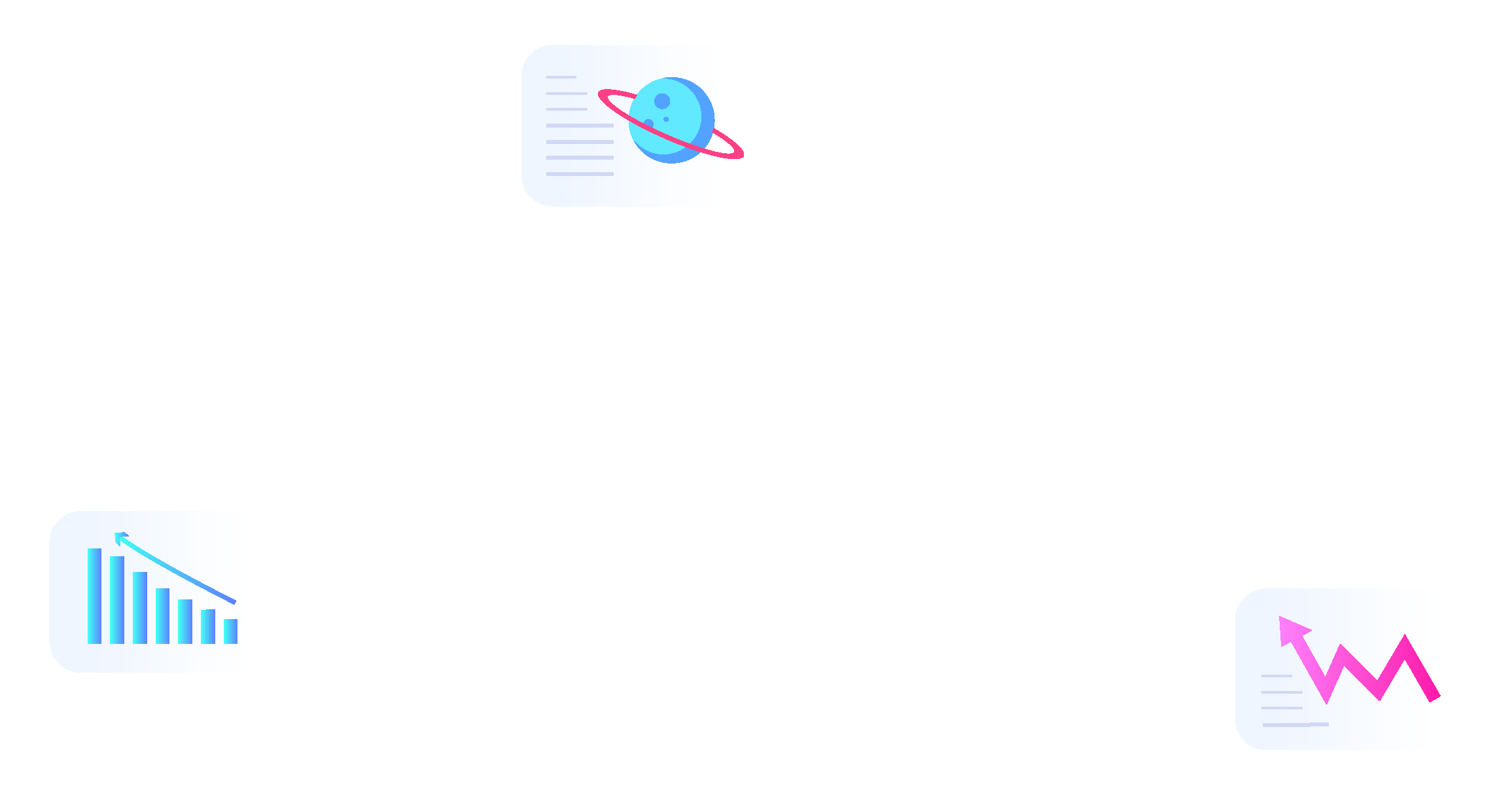 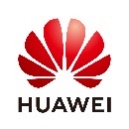 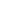 e
n
li
n
o
t
n
e
l
a
T
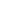 Register & Learn-Huawei ICT Academy  Student Operation Guide
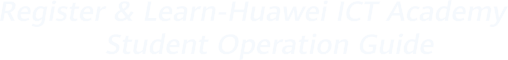 1ICT Academy Homepage
Click the link below：
https://e.huawei.com/cn/talent/#/ict-academy/home

Click or Copy

On the page of ICT Academy：
Click the button - BecomeICT Academy  Student, then perform the following steps.
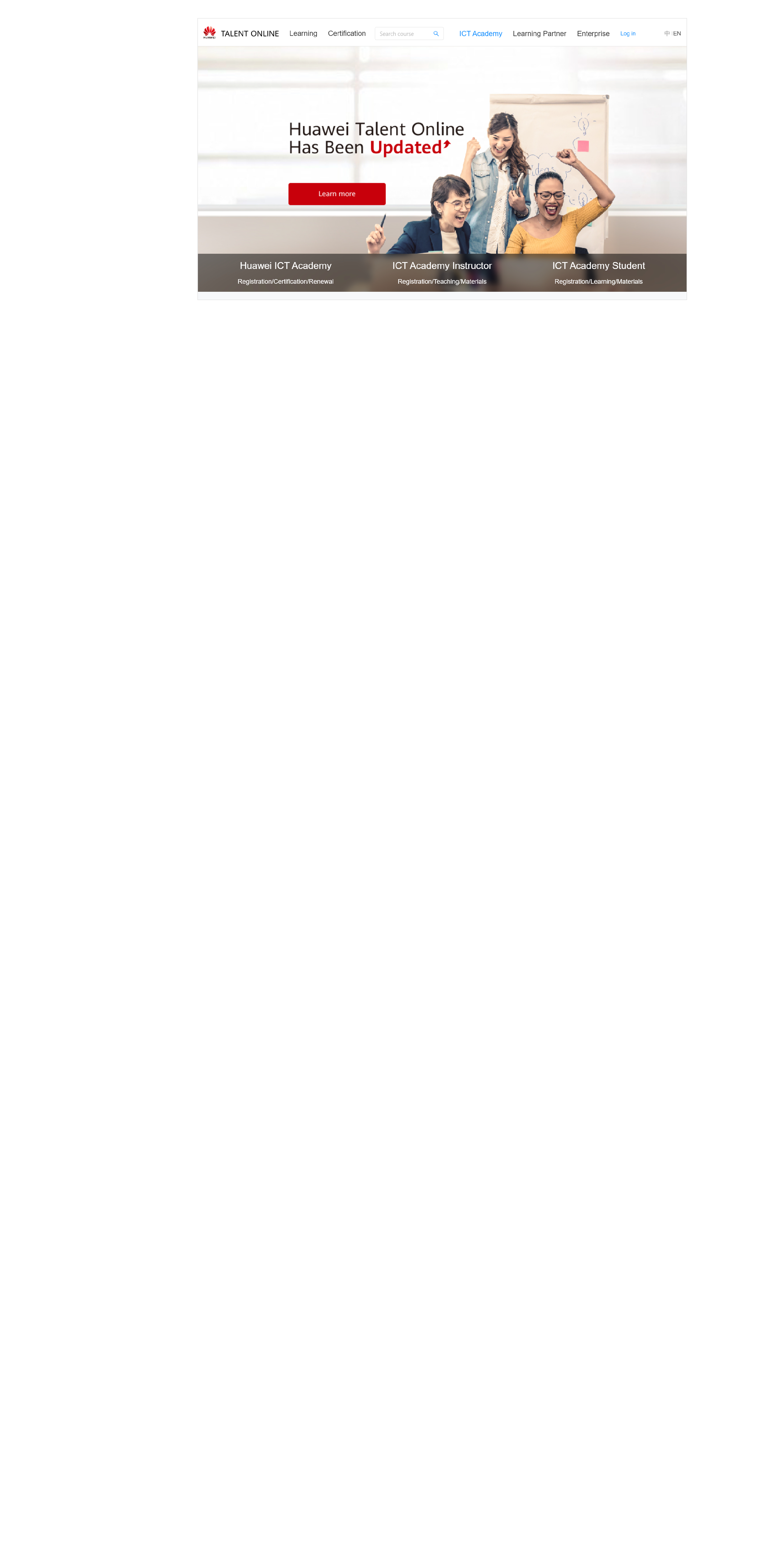 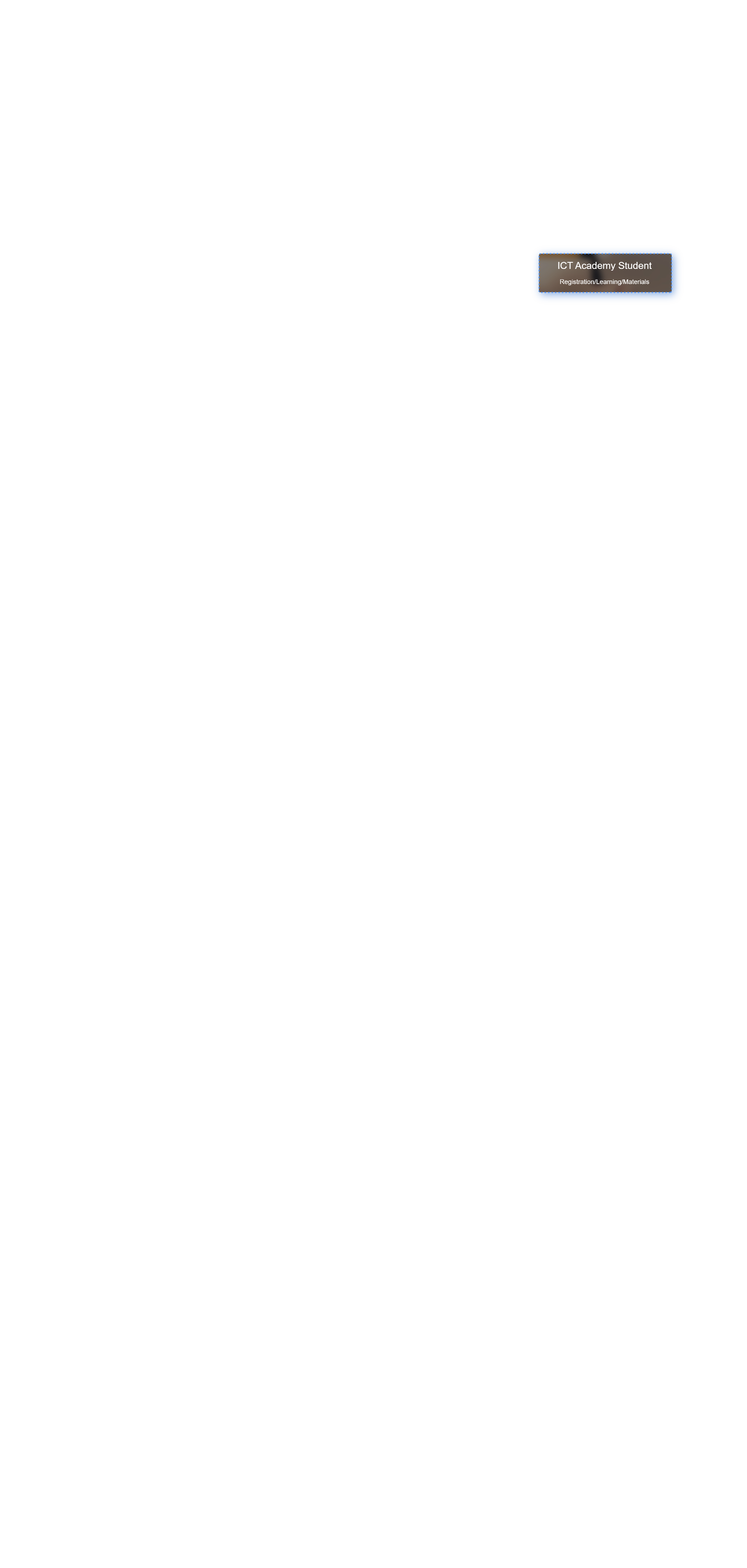 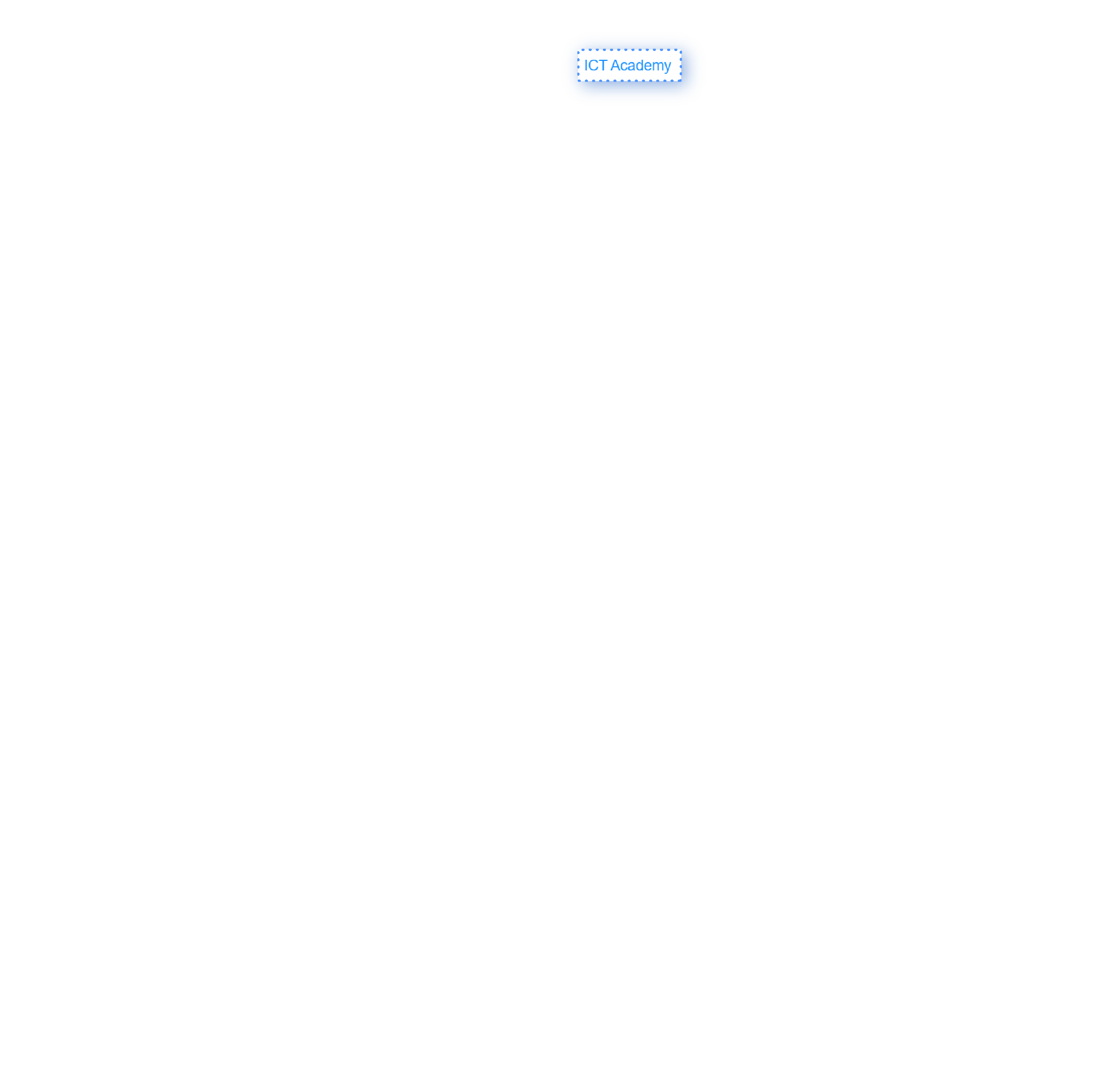 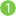 2 Become a Student
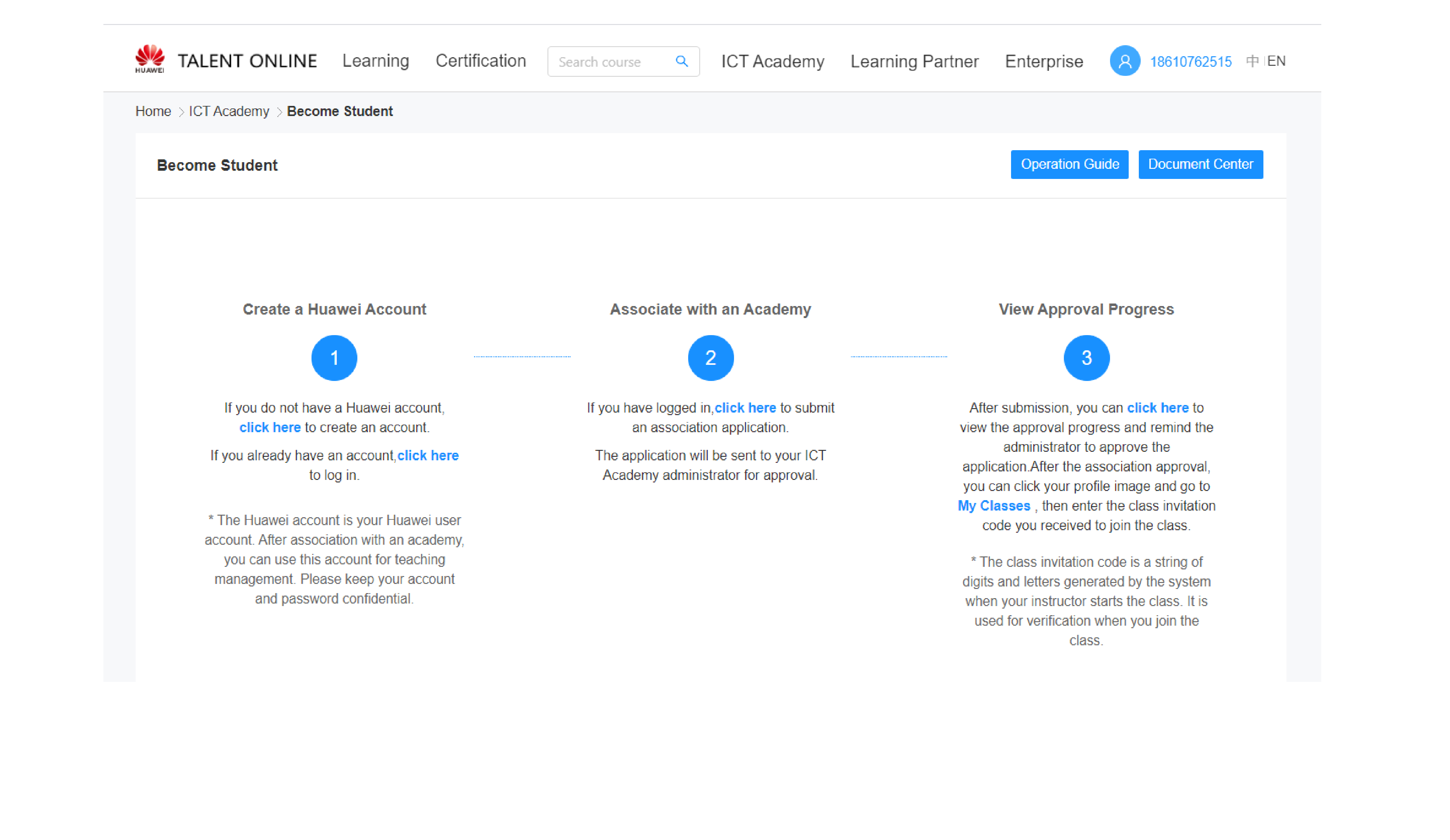 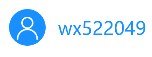 Perform steps 1 to 3. After submitting the association ap-  plication, wait for the ICT academy admin to approve. You  can view the approval progress through the quick entry.
Note: You need to register  a Huawei account and  login before performing  subsequent operations.
3
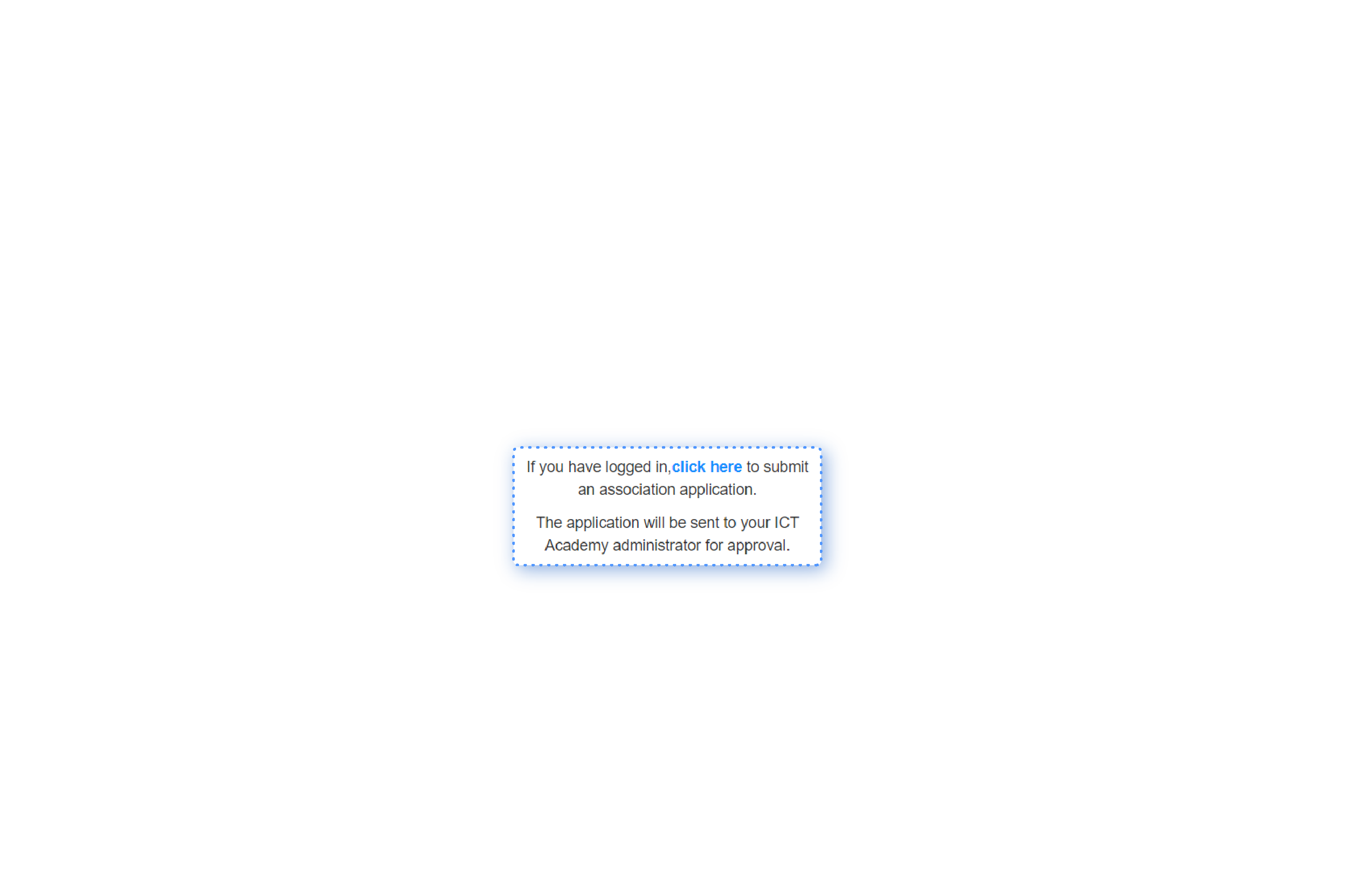 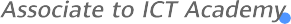 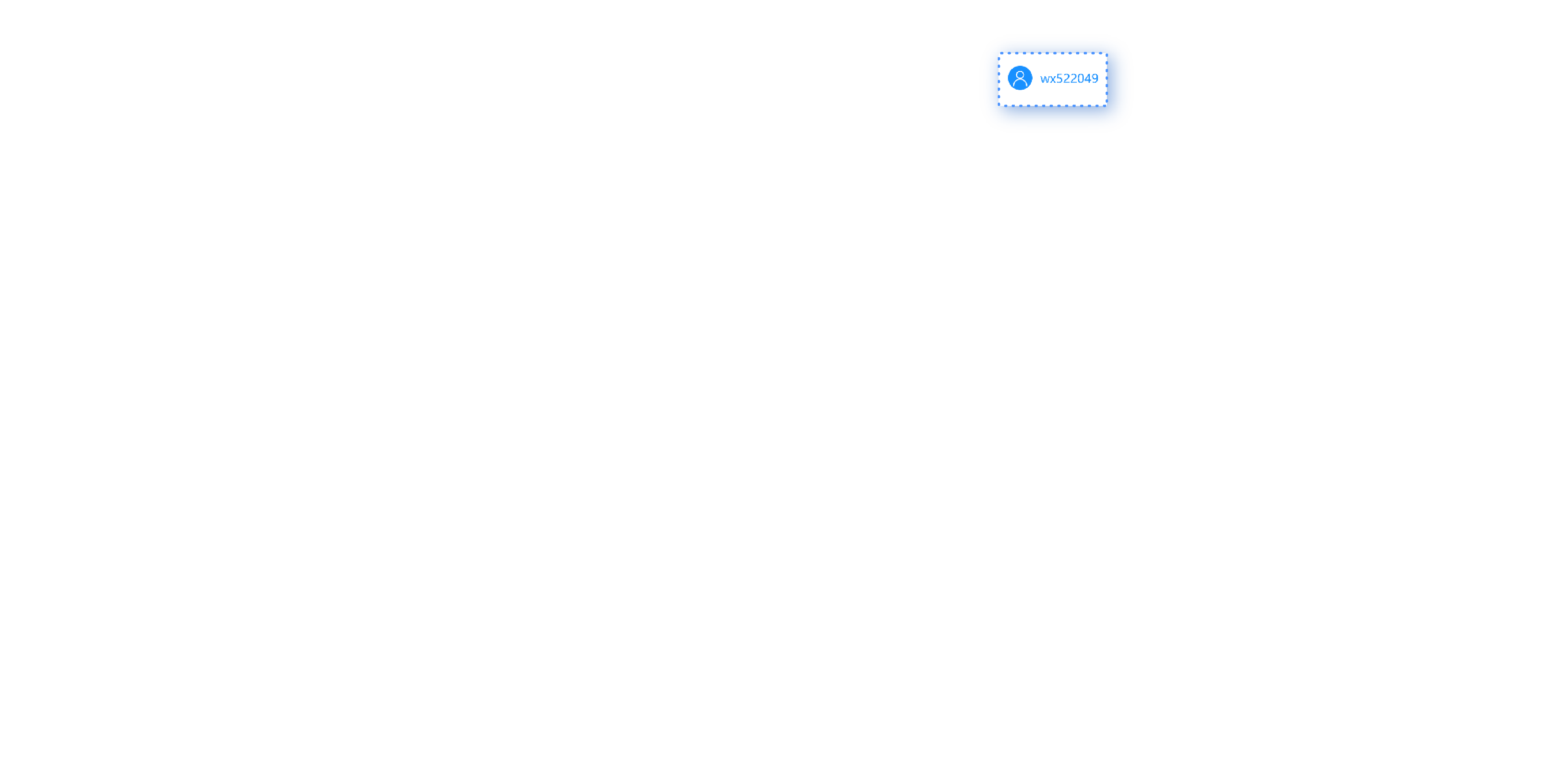 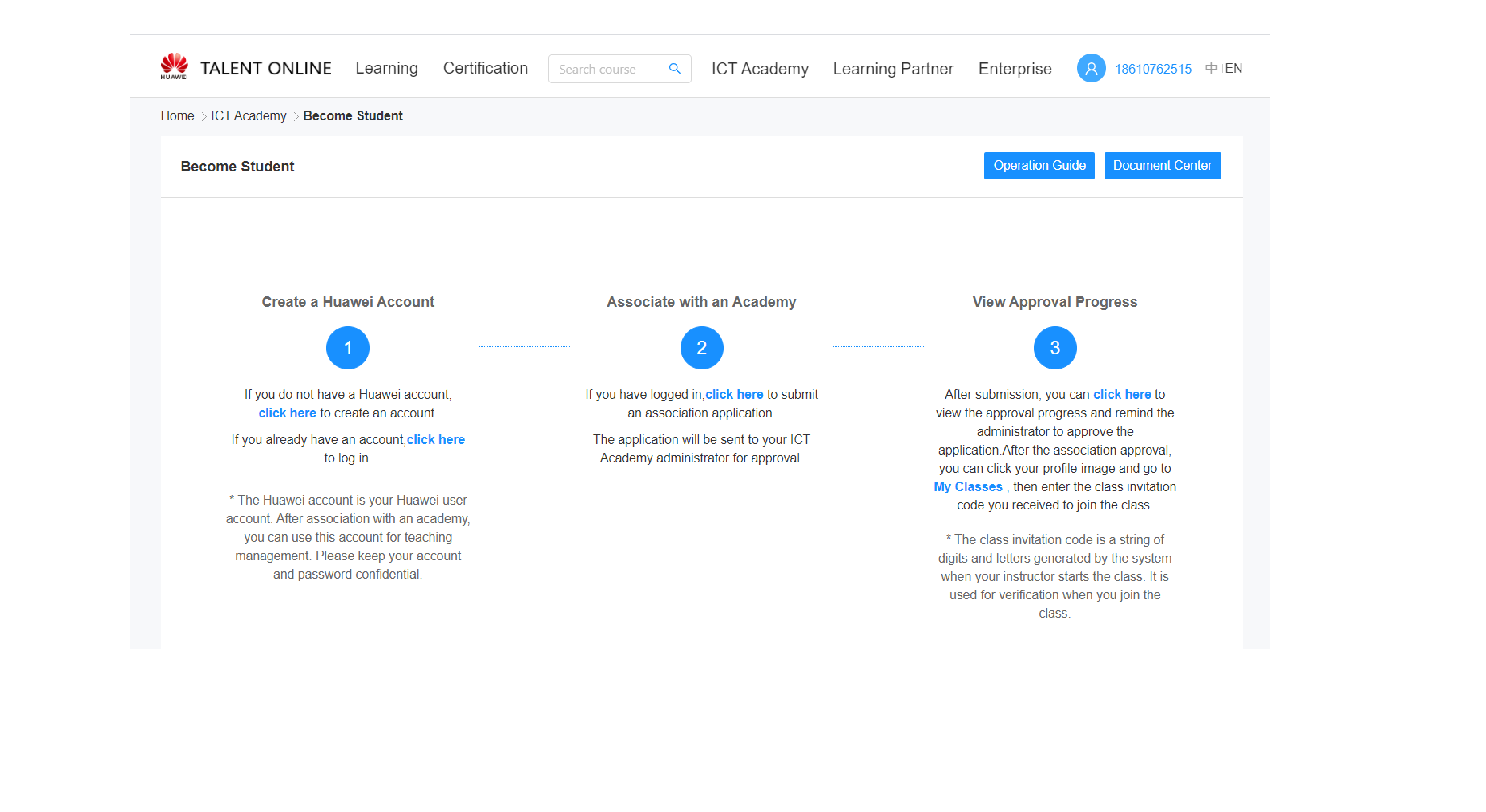 Click the link on step 2 or  click the avatar in the upper  right corner to go to the  Personal Information page.
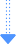 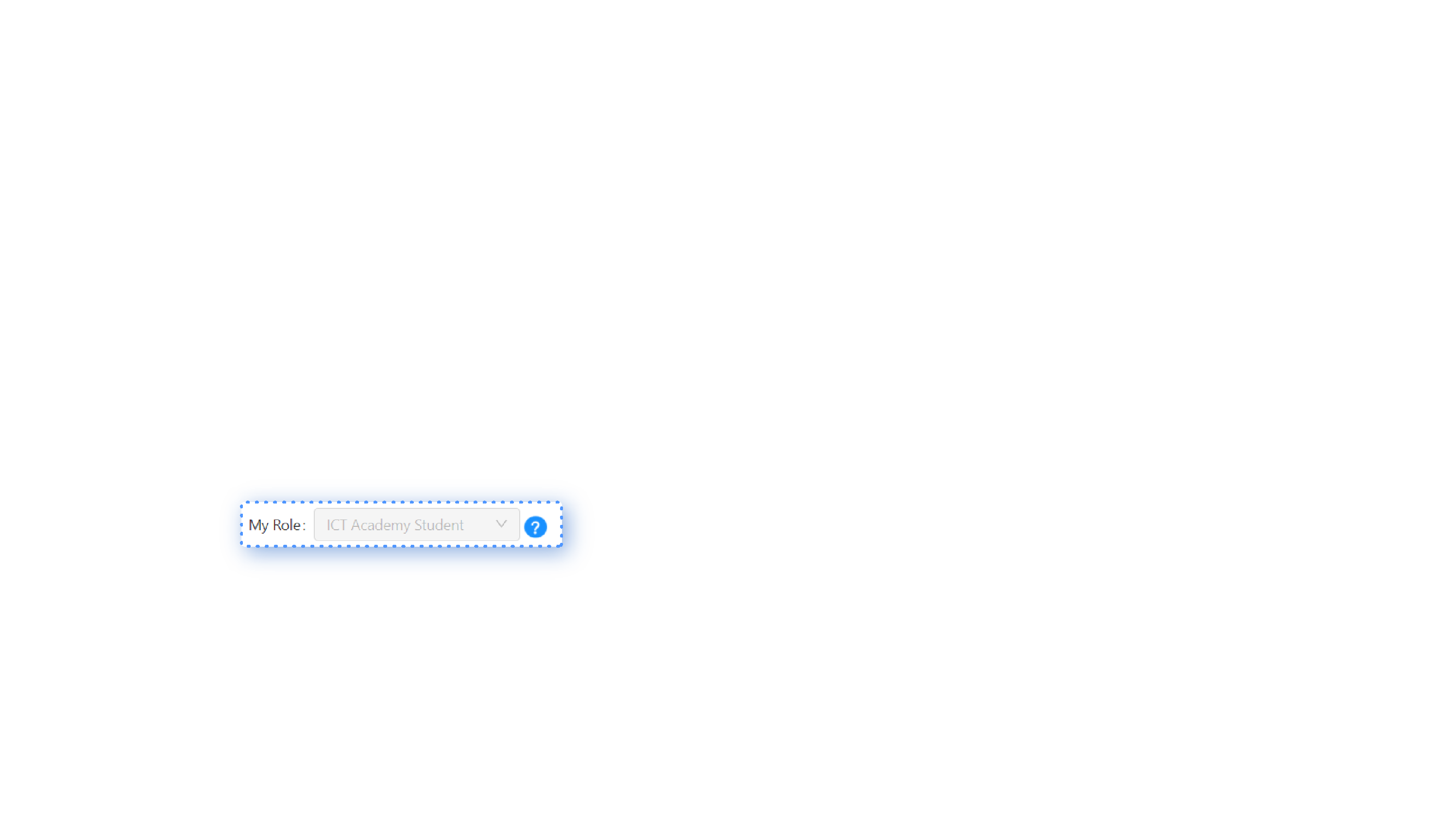 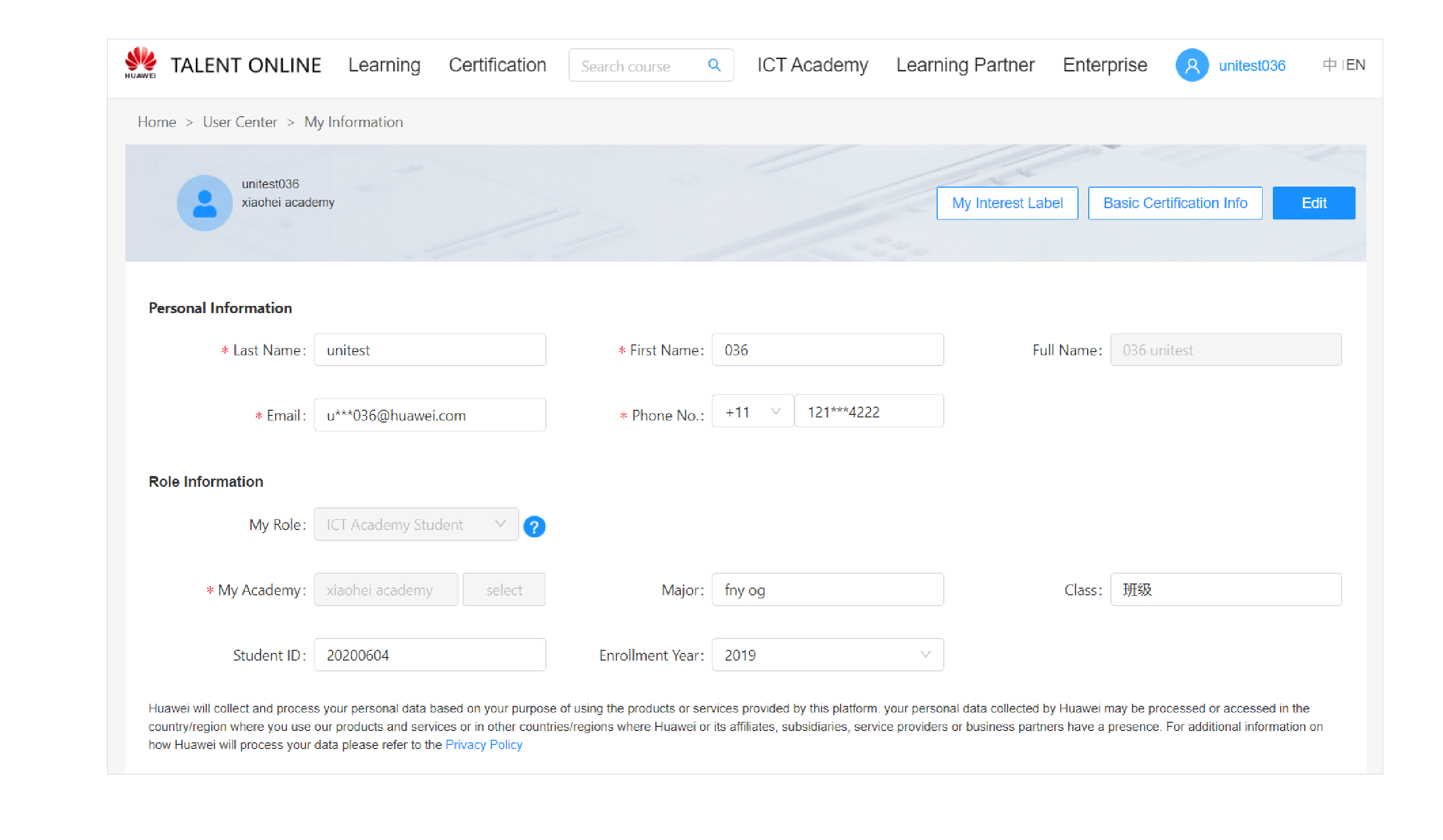 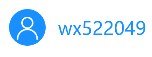 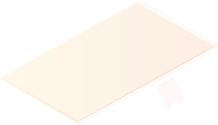 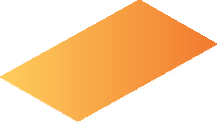 Select ICT Academy Student.
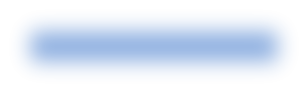 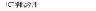 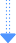 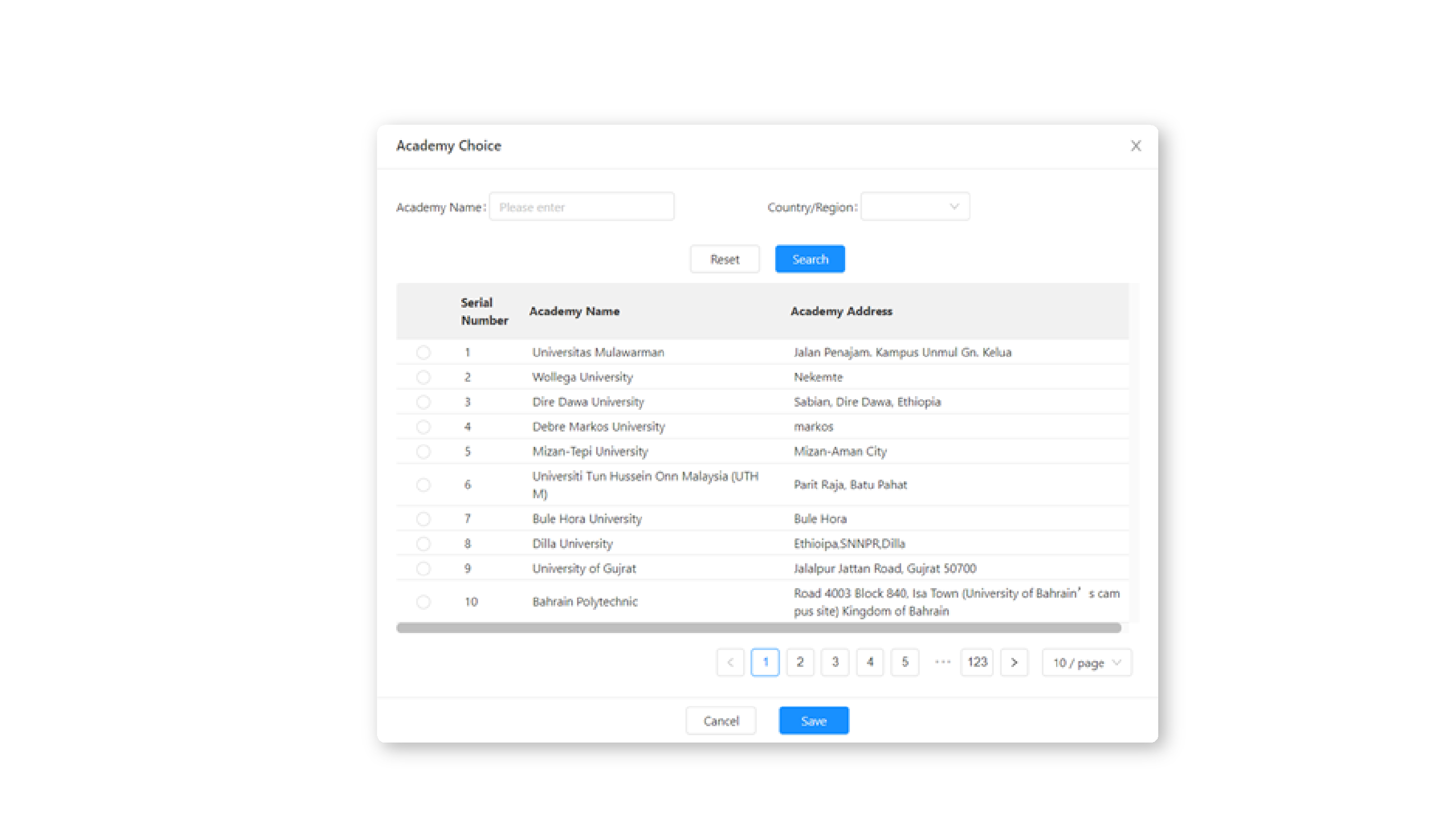 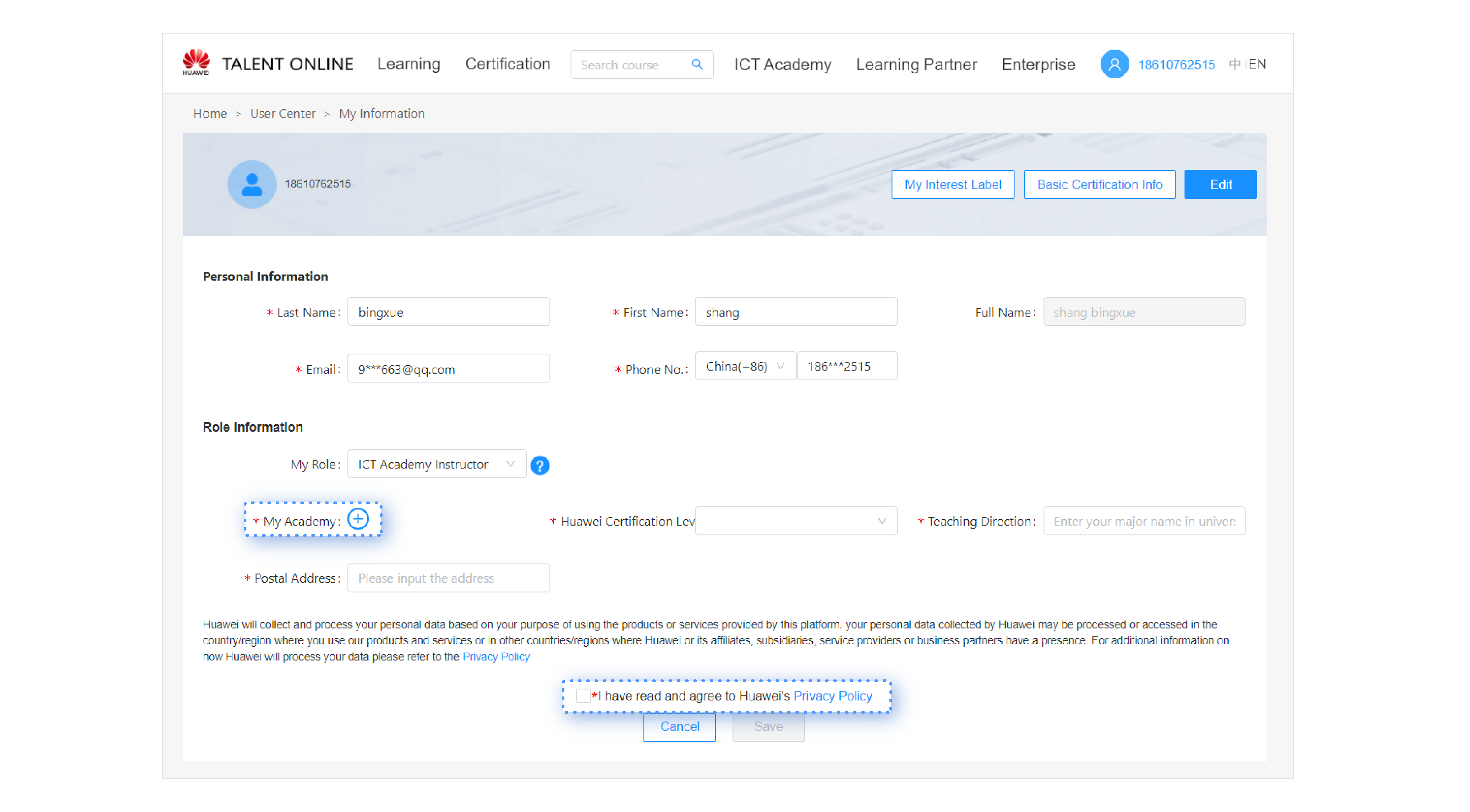 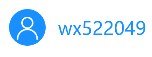 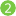 ①Click “+”
②In My Academy, select the  university or college to be  associated.
③Click Save.
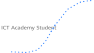 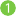 If you have read and agreed to Huawei privacy  statement, please save and submit the information.  Then you need to wait for the ICT academy admin  to approve your application.
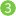 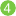 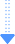 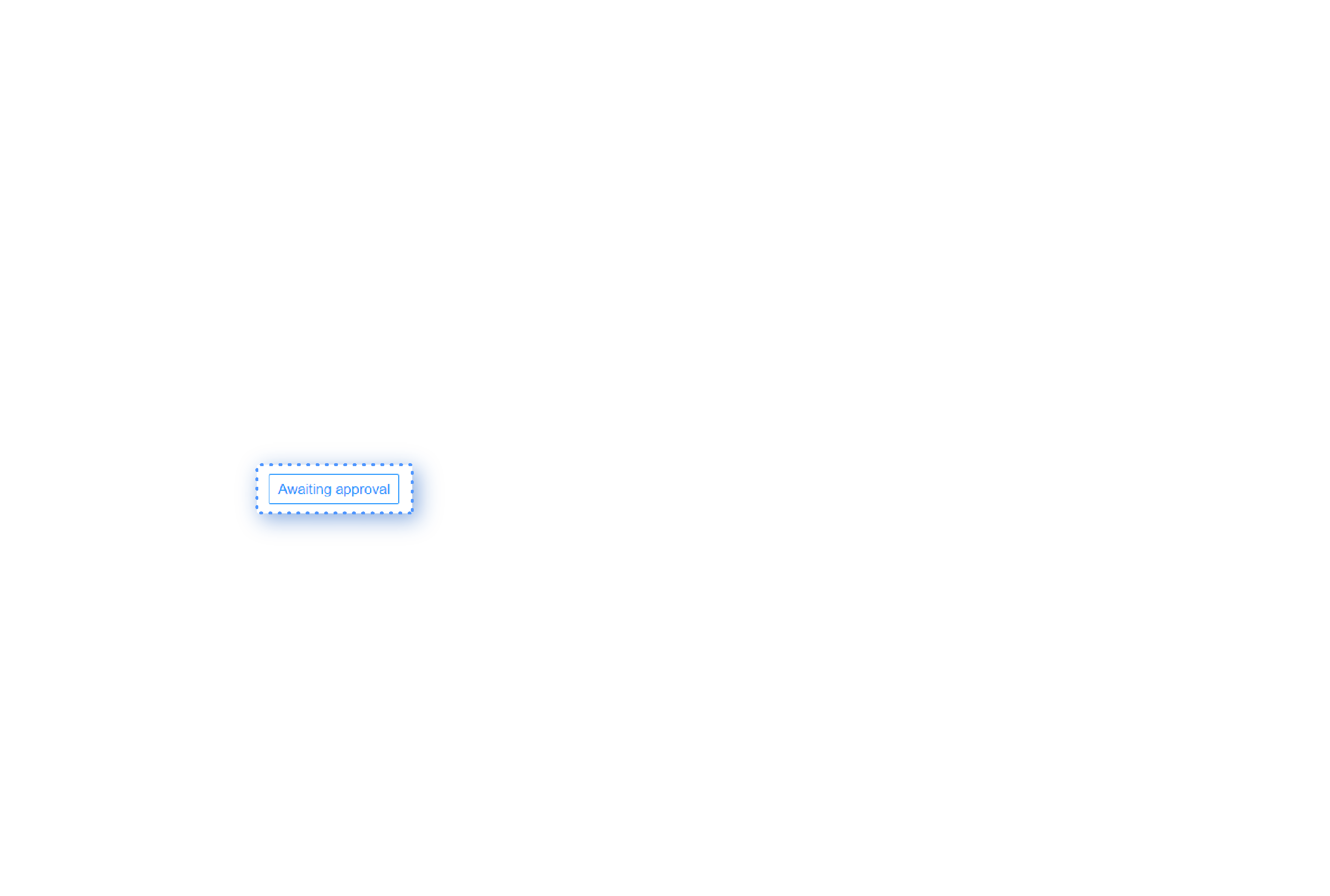 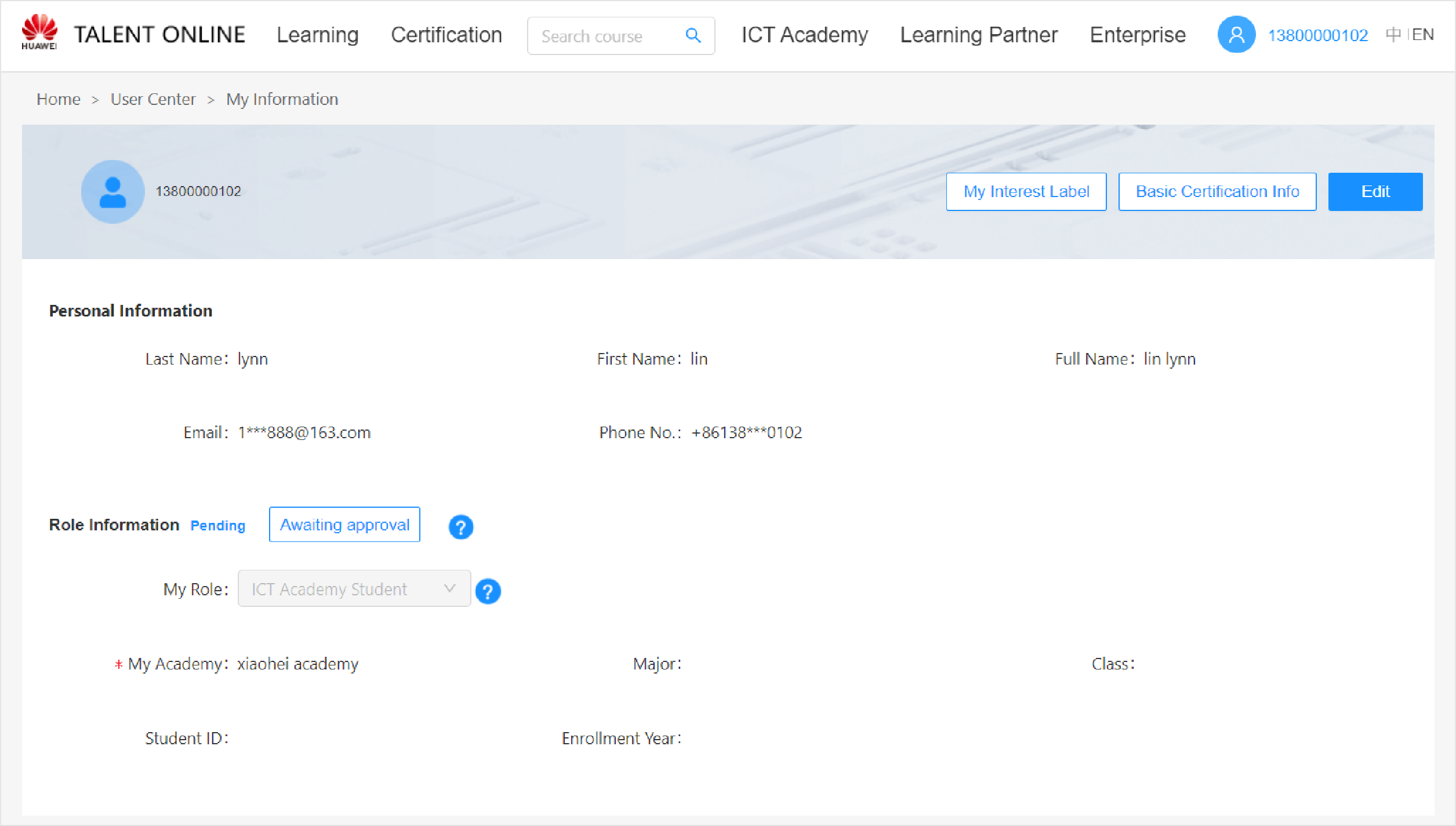 During the review process,  you can urge approval every  24 hours on the personal  information page.
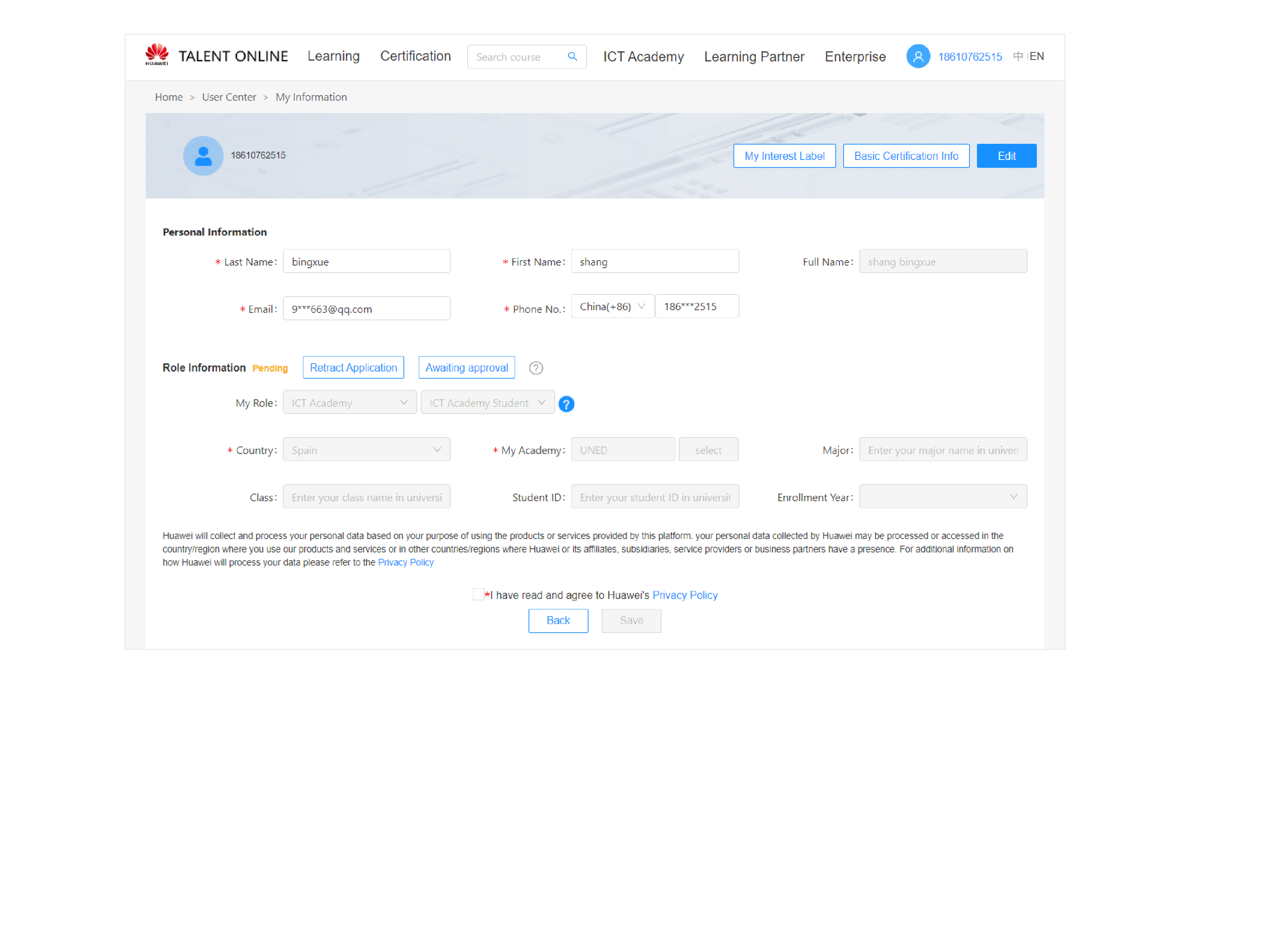 The association application  has been submitted but has  not been approved by the  academy administrator. To  retract the application or  select another academy,  please click the button to  retract the application.
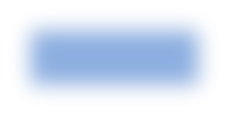 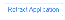 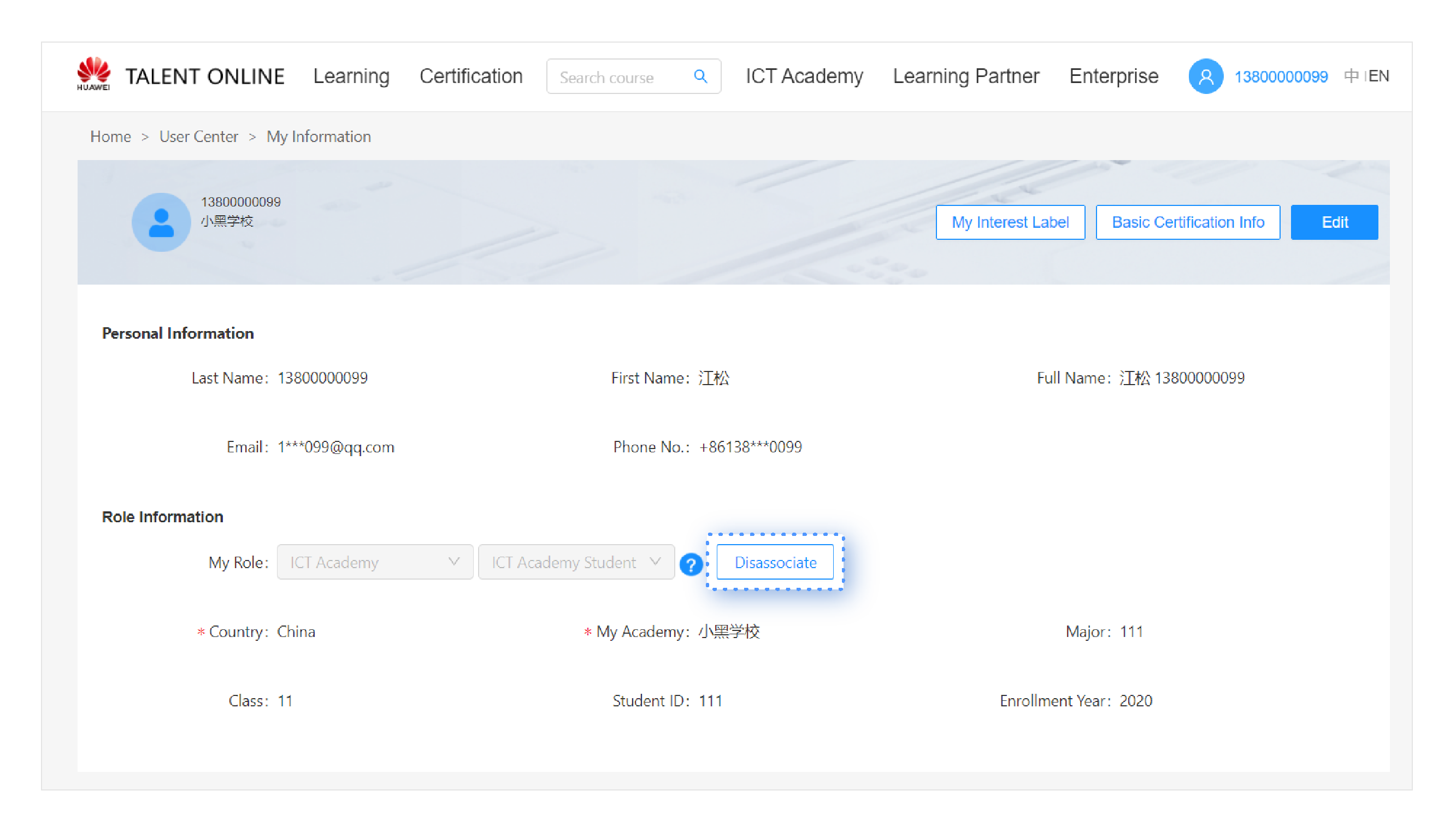 If you want to disassociate  your role, please click the  button Disassociate. After  disassociating, you will lose  all permissions of the role. If  you want to associate with  an ICT Academy again, log  in again and click the  association button to select
4
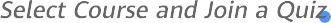 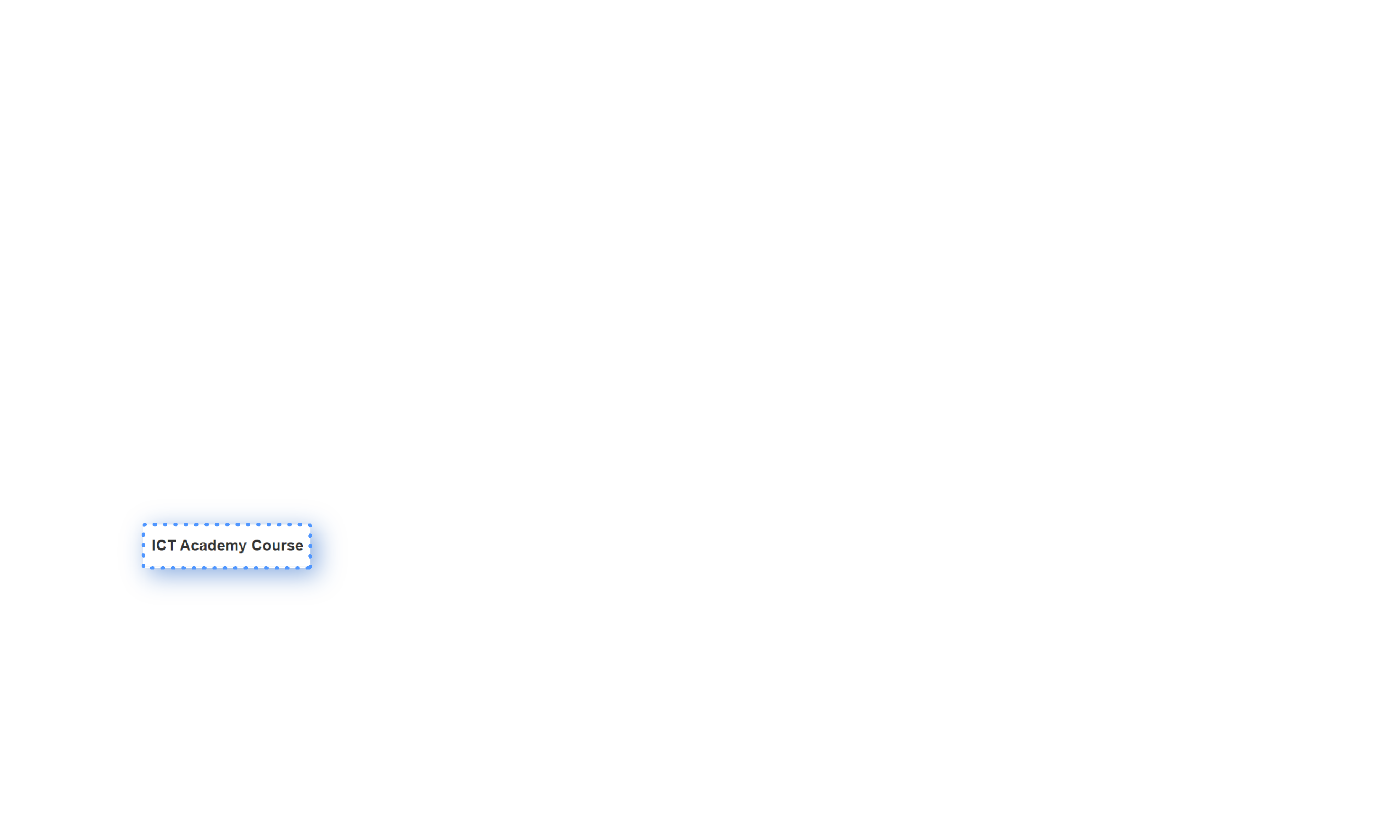 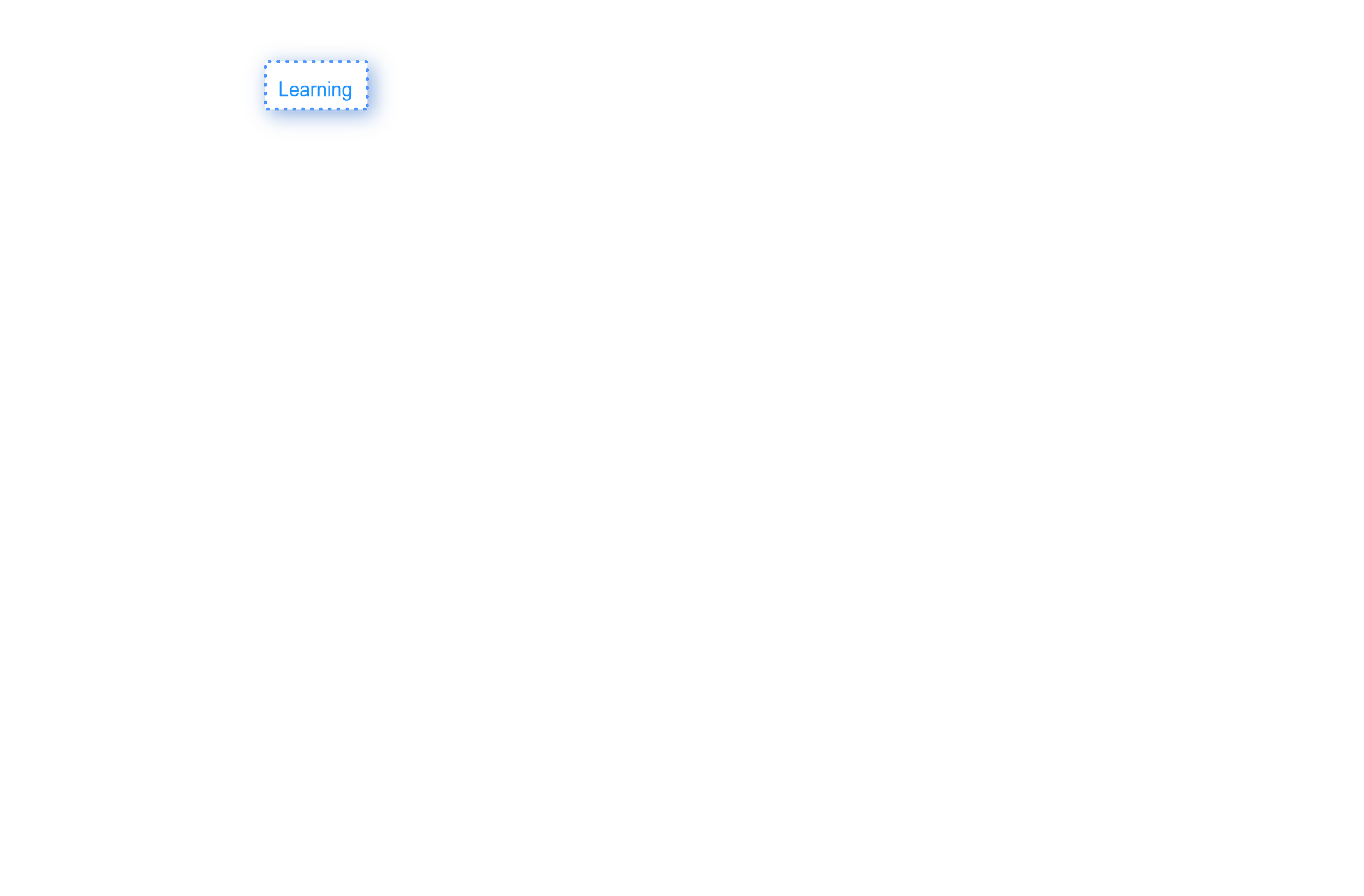 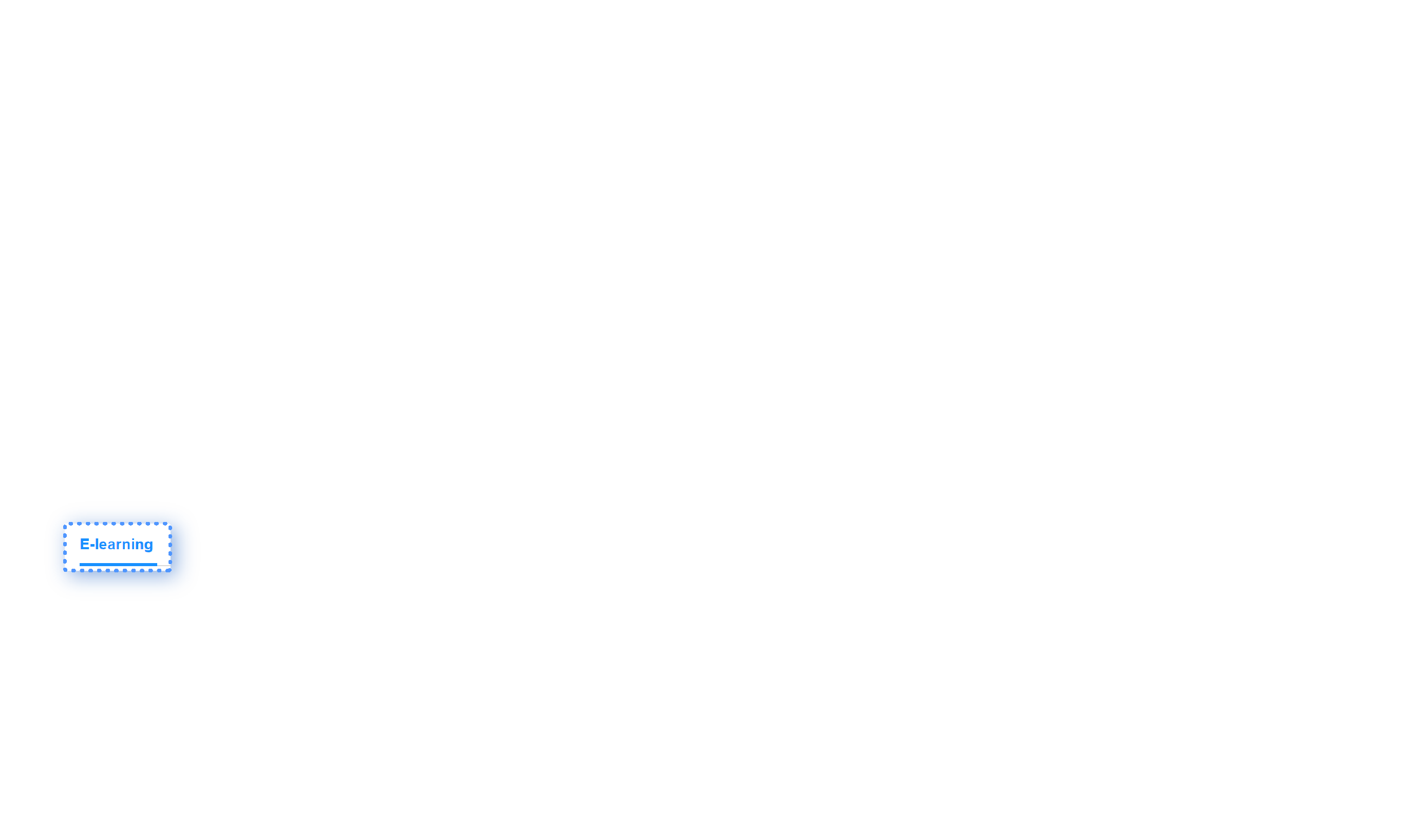 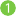 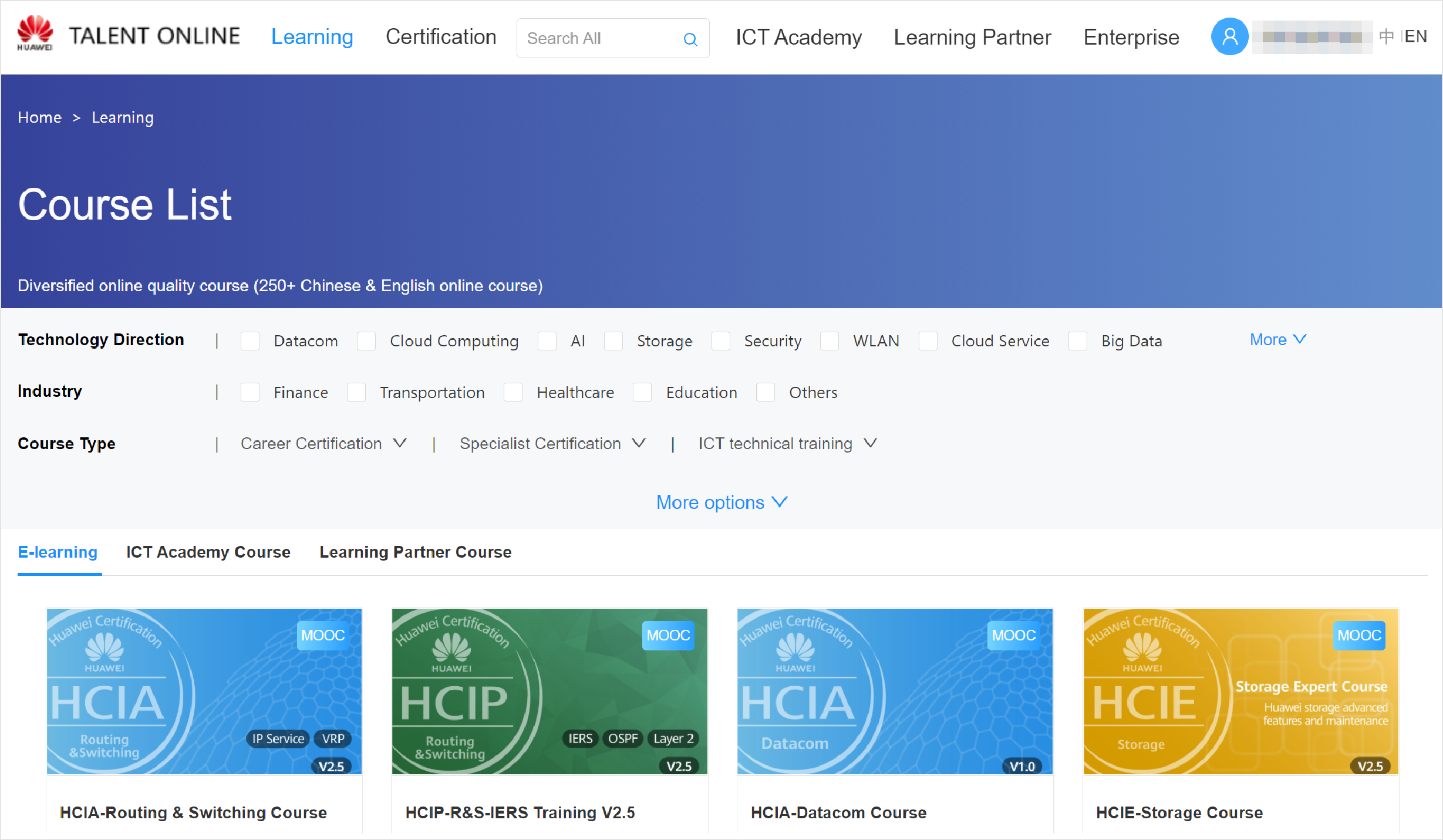 ①Click here to enter into courses  selection page.
②Click to select universal courses.  associated.
③Click to select your ICT  Academy’s courses.

Both of universal course and ICT
 	   Academy course are available for  you. Select any course, and join to  learn.
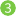 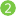 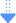 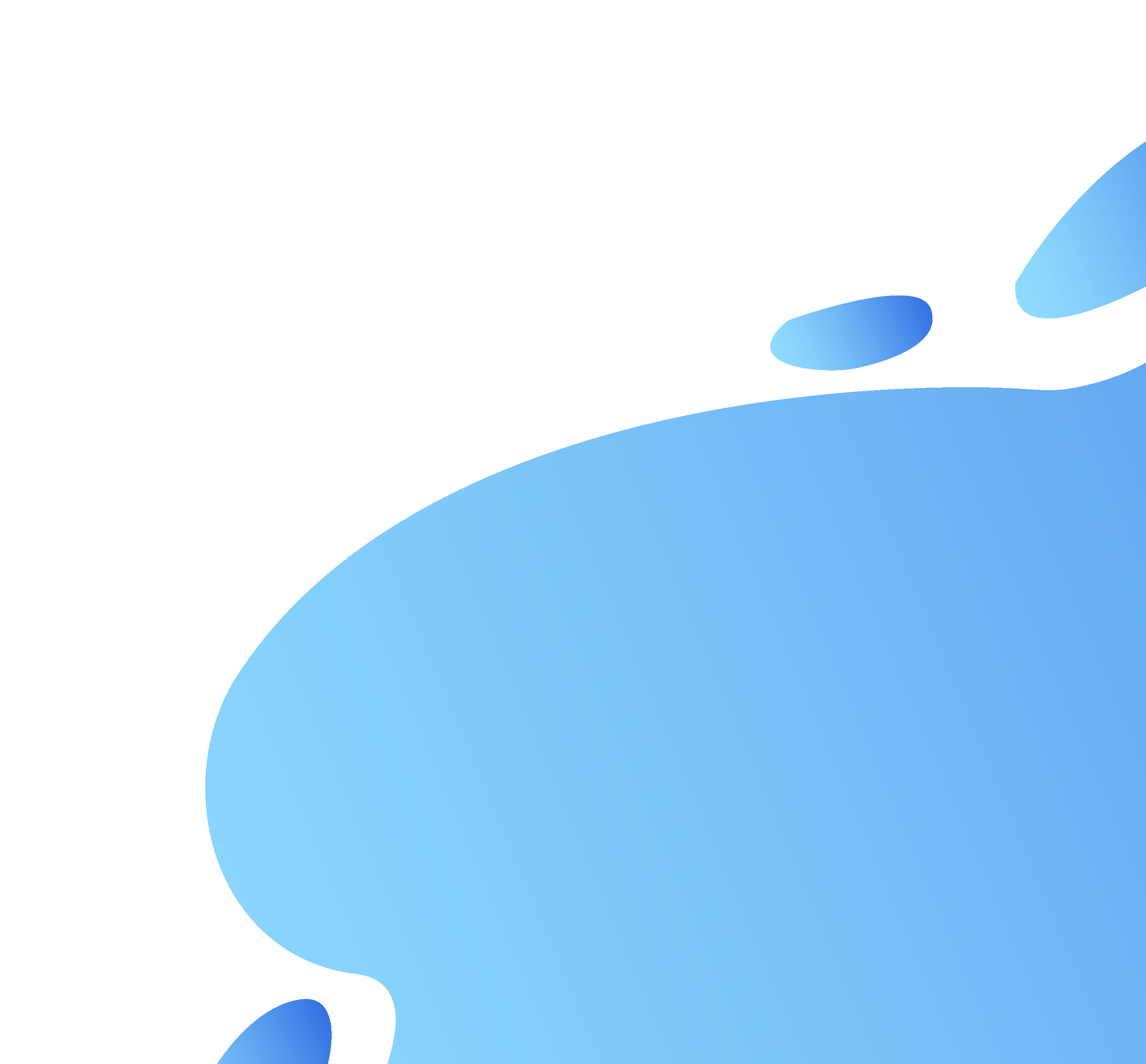 After you join in a course, click  here to join Quiz. Answer all  questions, then submit.
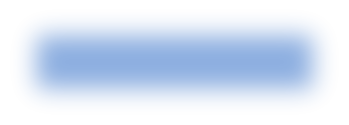 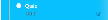 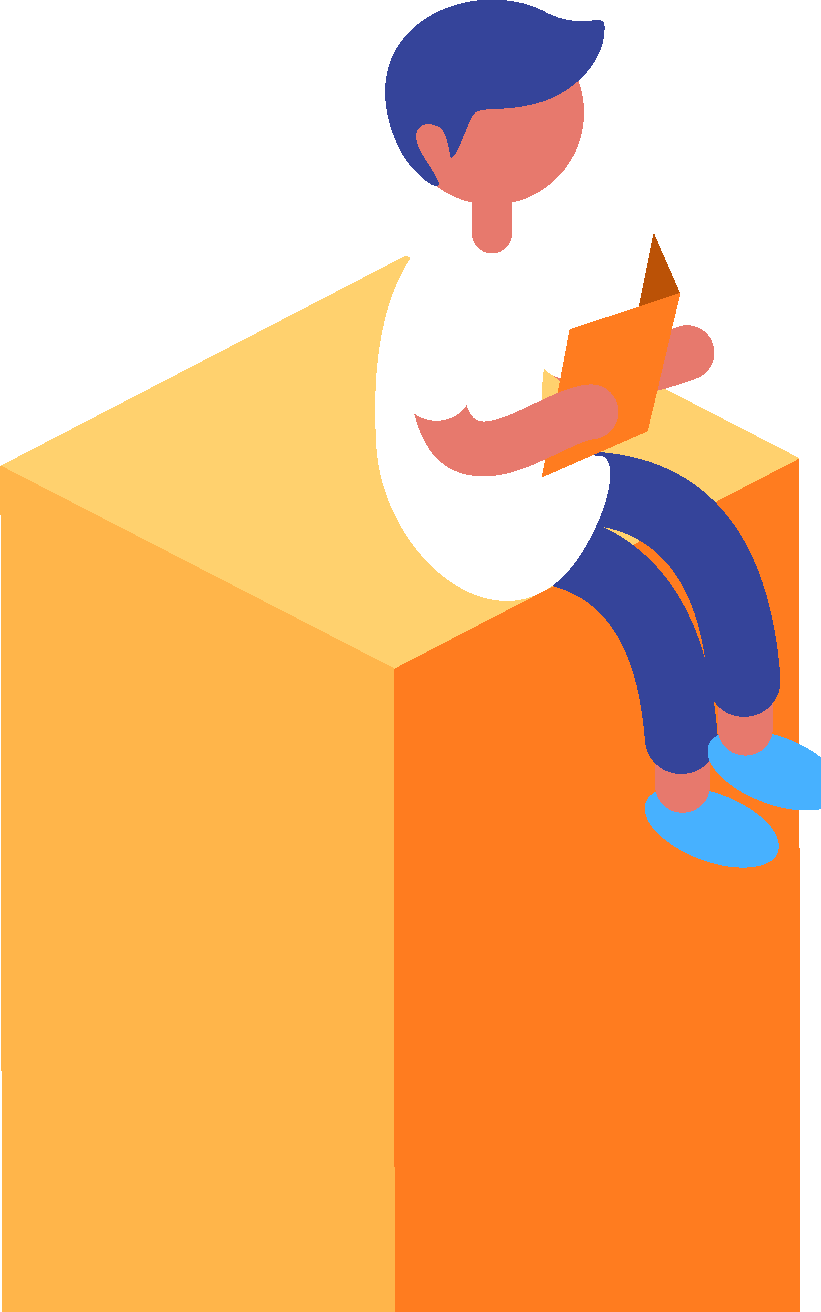